Erinevate annetusviiside plussid ja miinused
Inna Kramer
Tallinna Lastehaigla Toetusfondi juhataja

22. mai 2019
Ühekordne annetus kodulehelt
Püsiannetus
Püsiannetuslepingut saab sõlmida fondi kodulehe kaudu
Püsiannetuslepinguid sõlmitakse Toetusfondi lettide juures kaubanduskeskustes
Püsiannetuslepingu sõlminud inimeste arv on praeguse seisuga ligi 4500
Kokku on toetajate arv täna üle 6000
Sõprade ring: 400 inimest, kes on toetanud fondi järjepidevalt üle 20 aasta
Annetustelefonid
900 7705 - 5 €
900 7710 - 10 €
900 7715 - 25 €

Koostöös Teliaga
Toeta ettevõtte või organisatsiooniga
Firma sünnipäev 
Loterii 
Oksjon 
Spordiüritus 
Kontsert 
Gala-õhtu
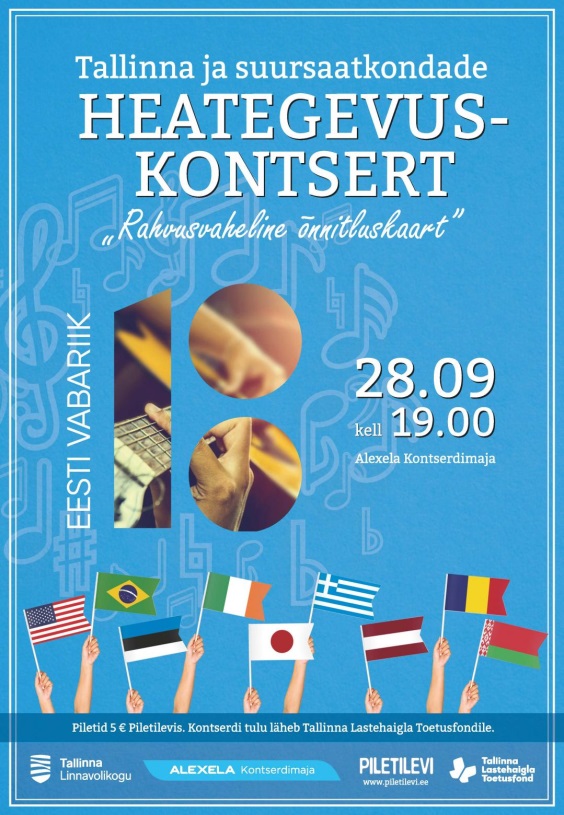 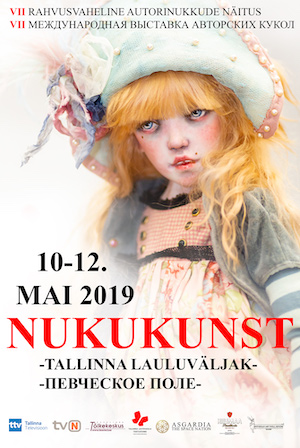 Ettevõtete poolt organiseeritud heategevuskampaaniad
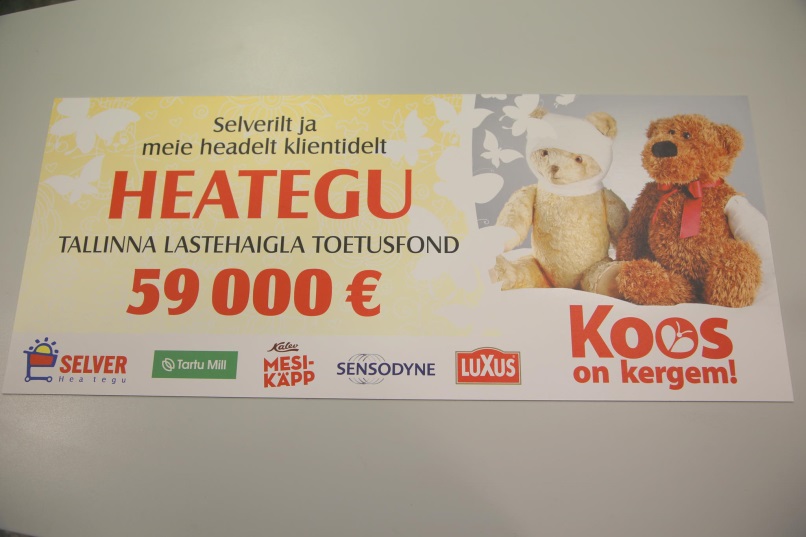 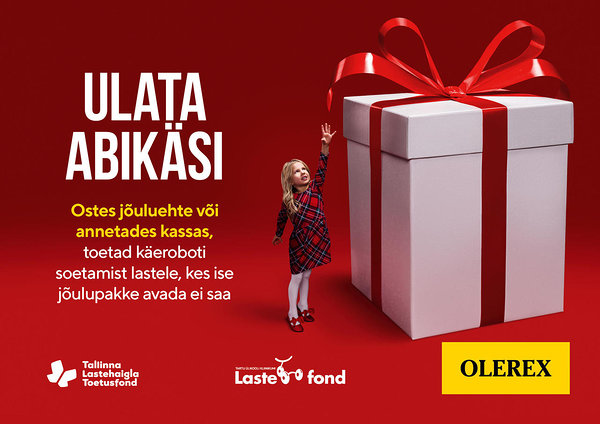 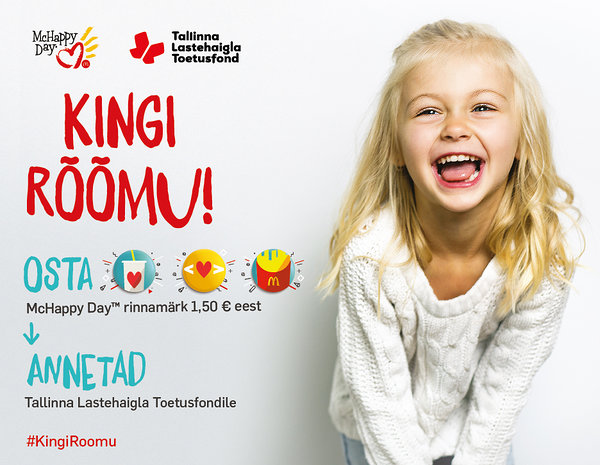 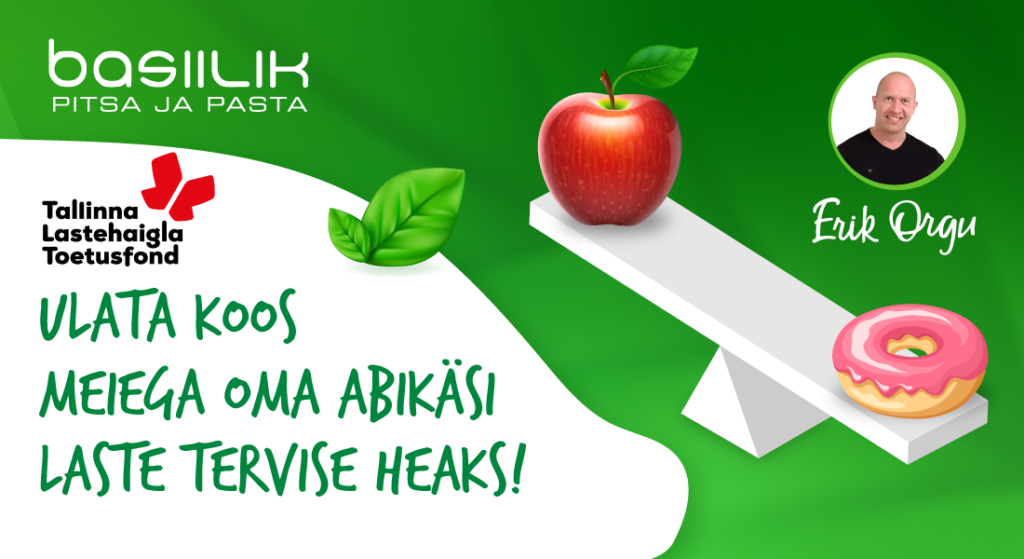 Järelkasv
Lasteaiad ja koolid
Heategijate uus põlvkond
Heategevuslikud kontserdid, etendused, laadad, kohvikud
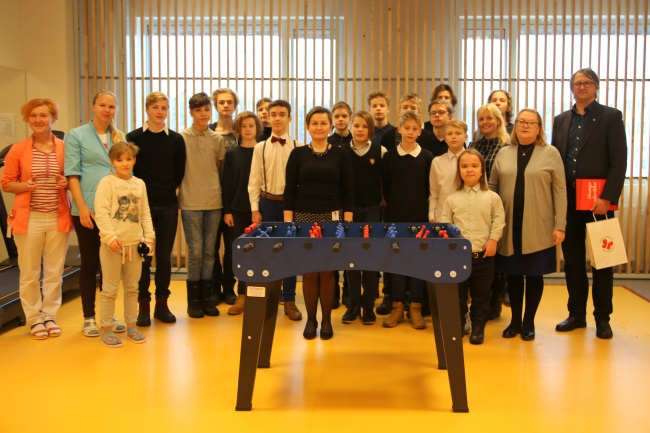 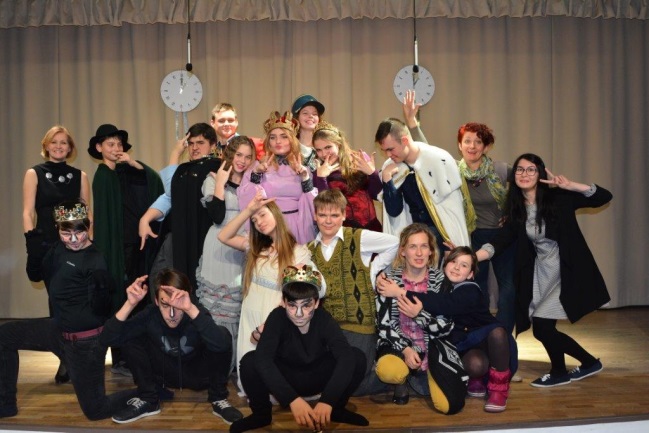 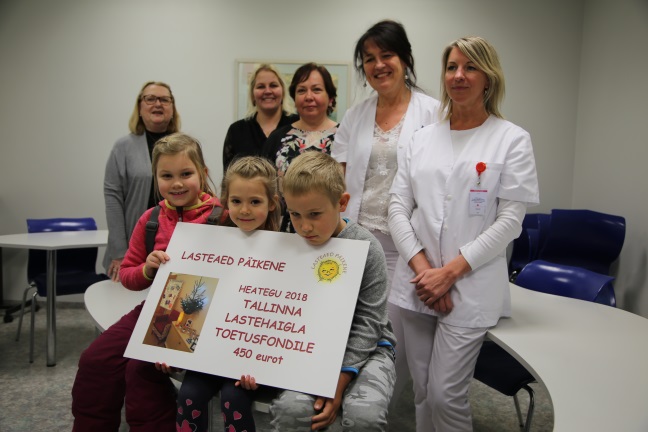 Annetus võib olla mitterahaline
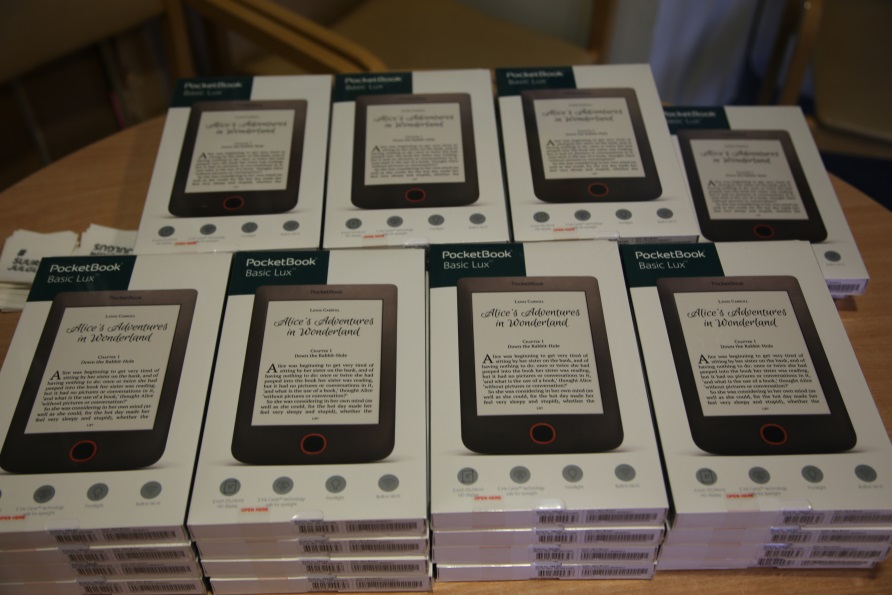 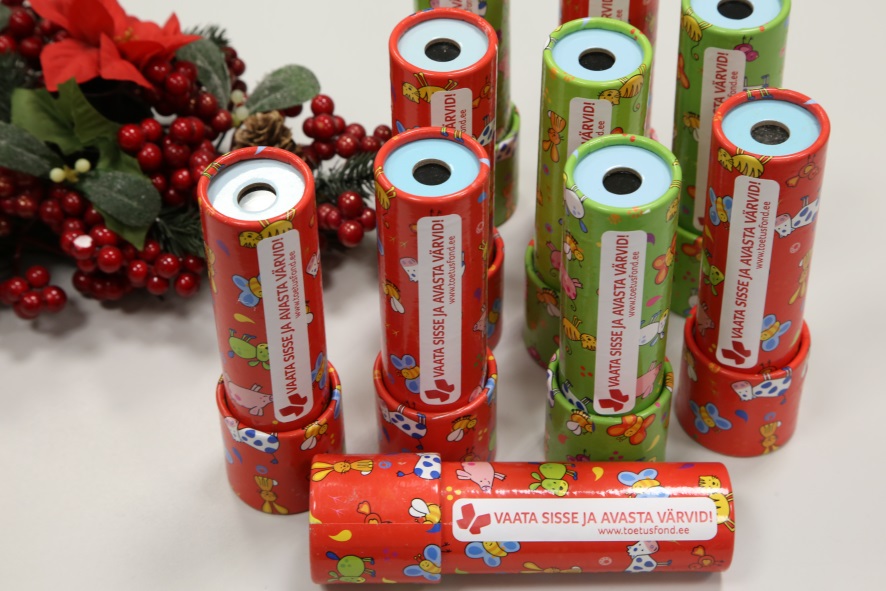 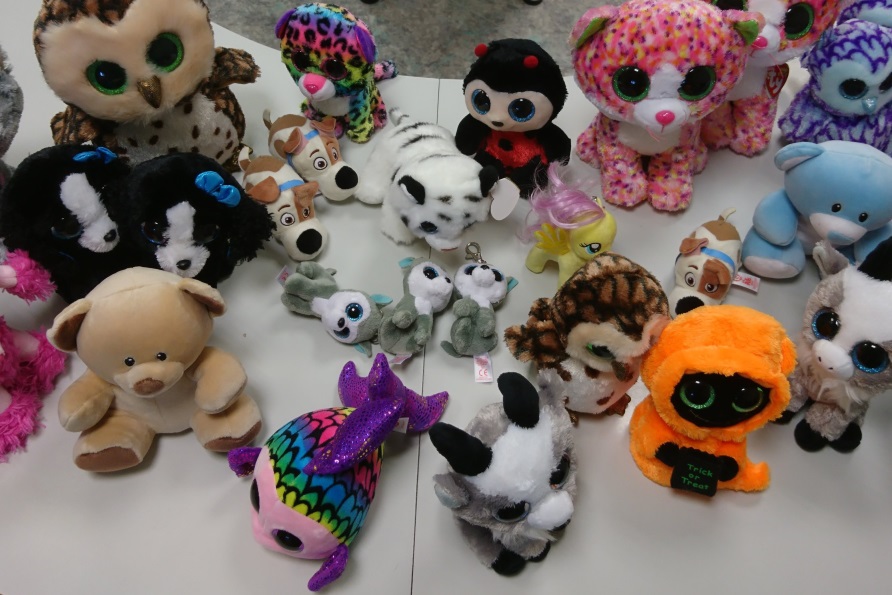 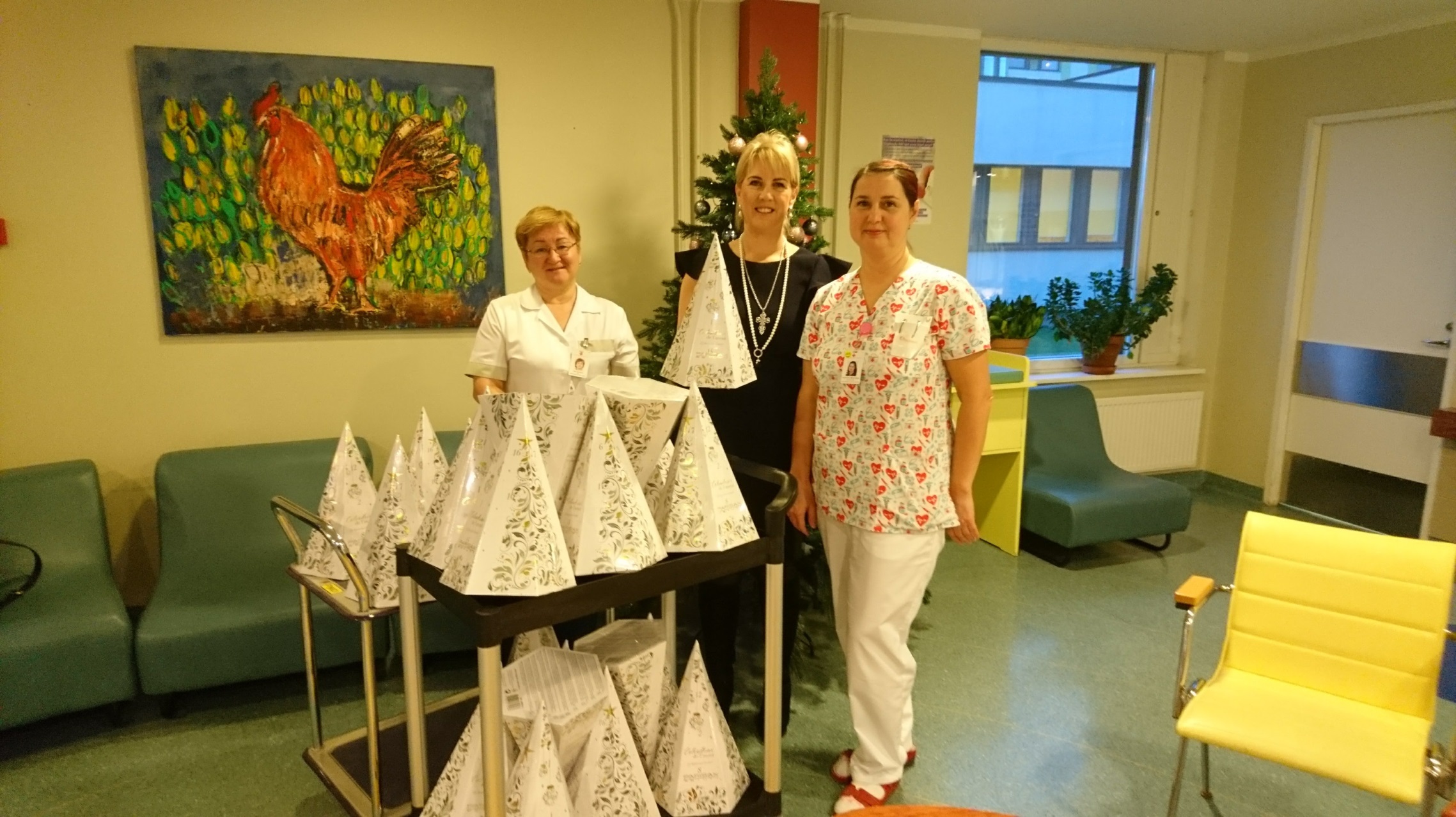 Tee testament
Inna ja Aadu Randpalu olid Toetusfondi pikaaegsed toetajad. Toetuse eest lastehaigla  heaks autasustas Vabariigi President neid Punase Risti III astme teenetemärgiga.
Osta raamat „Urmelid ja 12 heategu“
12 tuntud inimest kirjutasid igaüks raamatusse ühe muinasjutu, mis õpetavad lastele, kuidas teha head.

„Urmelid ja kaksteist heategu“ autoriteks on: 
Evelin Ilves
Janek Mäggi
Olav Osolin
Bert Prikenfeld/DJ Critikal
Jaagup Kreem
Saara Kadak
Kristel Aaslaid
Katrin Viirpalu
Yoko Alender
Getter Jaani
Mikk Jürjens 
Raivo E. Tamm

Raamatud on müügil Apollo kauplustes ja e-poes, kogu müügist saadav tulu läheb heategevuseks.
Lastehaigla jõululaat
Traditsiooniline jõululaat toimub detsembris lastehaigla fuajees
Laadale annetavad müügiks kaupa lastehaigla töötajad ja sõbrad
Kaubeldakse käsitöö, hoidiste ja suupistetega
Müüa aitavad vabatahtlikud kooliõpilased
2018. aasta jõululaadal kogusime 1101 eurot
Osta jõulukaart
Meediakampaaniad
2018
2019
Tallinna Lastehaigla vastsündinute ja imikute osakonna  intensiivravi perepalatid avati jaanuaris 2019
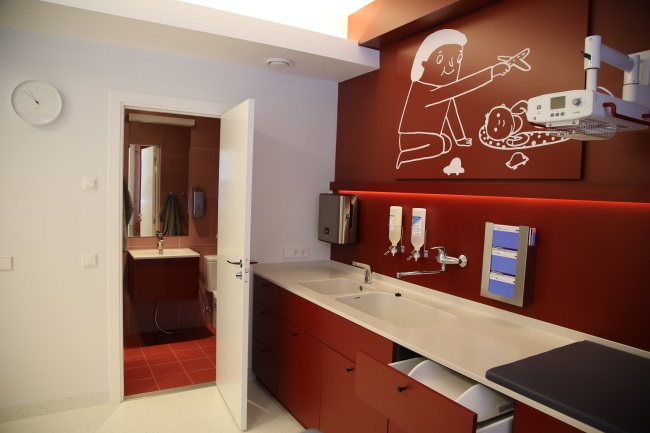 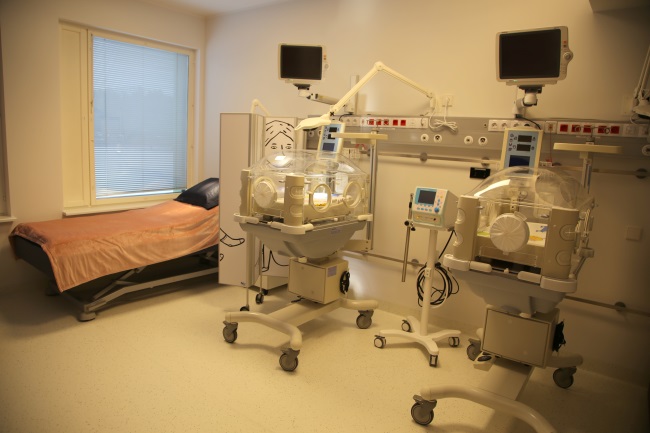 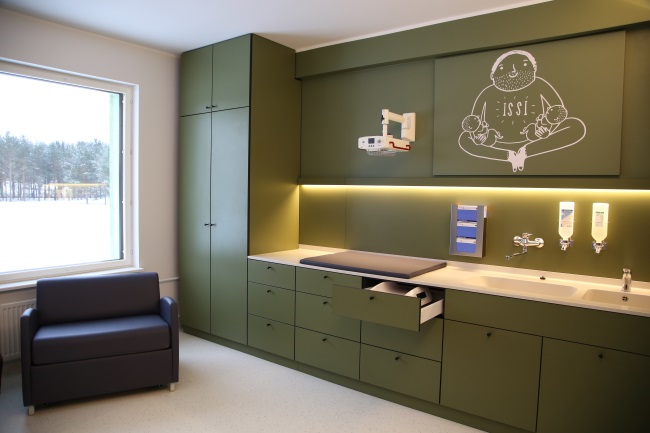 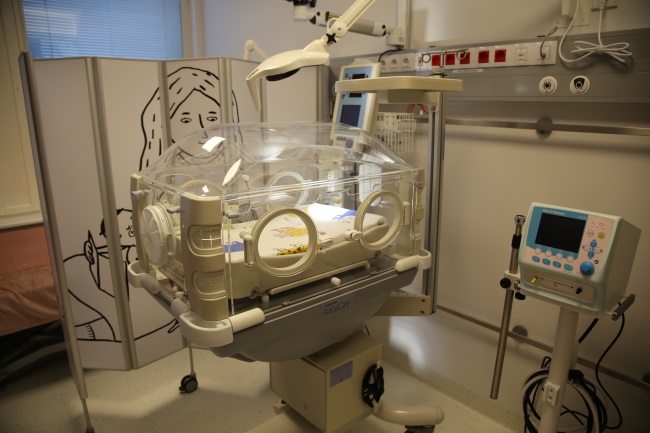 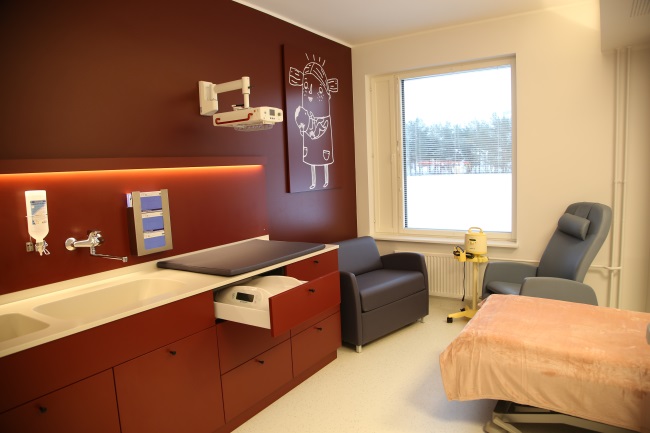 Spordiüritused
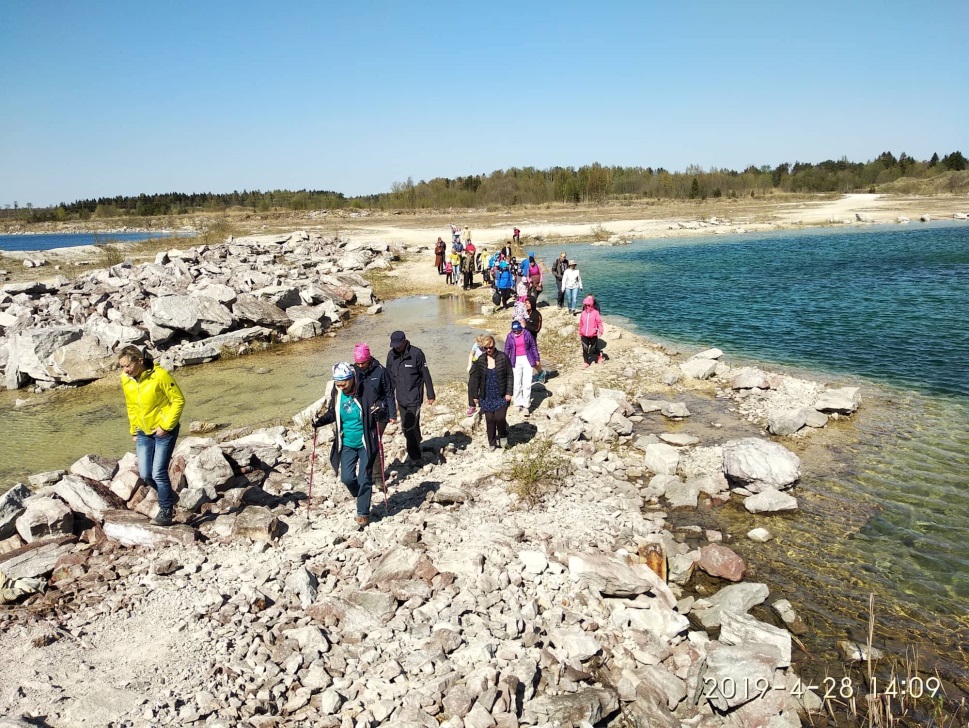 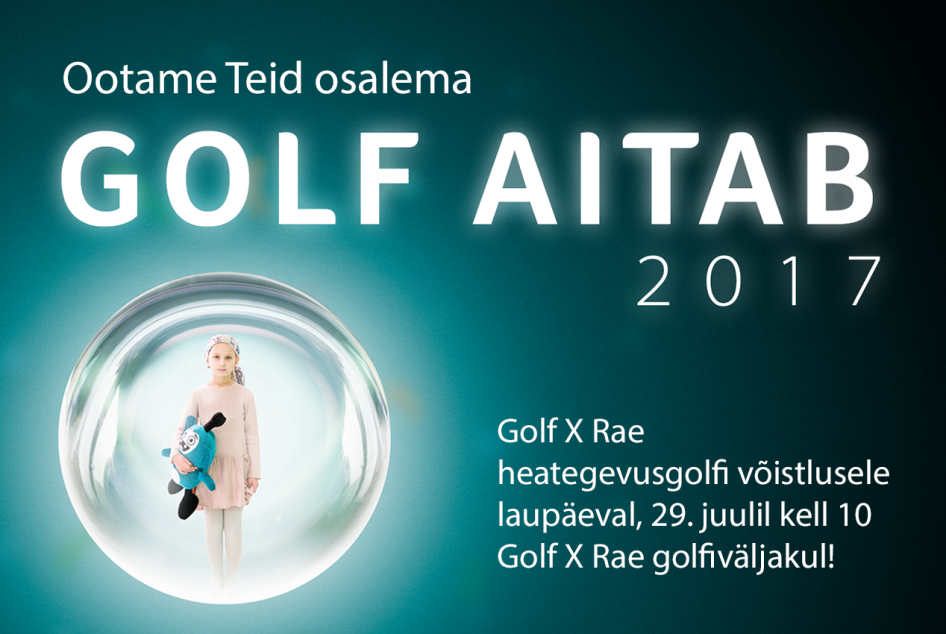 Lääne-Harju valla korraldatav matkasari 
„Kõnnime laste ja tervise heaks“ 2019
Artiklid meedias
Ma armastan aidata
Toetusfondi projekti ülekaaluliste laste heaks saab toetada annetuskeskkonnas "Ma armastan aidata", annetades raha või preemiapunkte.
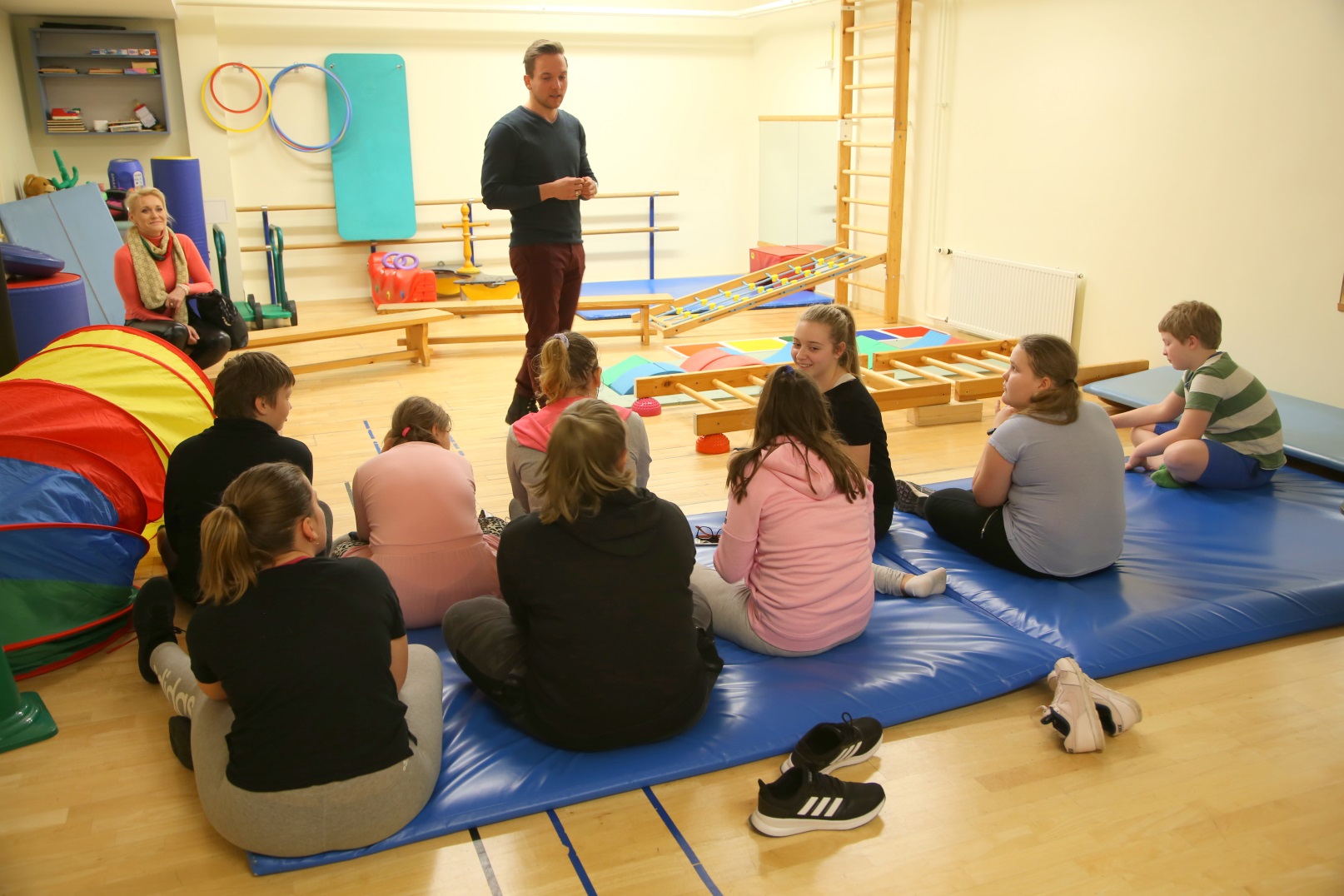 Pane süda vilkuma
Erilahendusena valminud interaktiivne südameinstallatsioon suurusega 2x2 m
Helistades Toetusfondi annetustelefonide numbritele, hakkavad suure südame sees väikesed südamed vilkuma
Annetuste kogumiseks on süda olnud väljas üritusel „Valgus kõnnib Kadriorus“, Superministeeriumis, Valges Klaaris, Telia Kristiine esinduses.
1599 „Lastearst kuuleb“
Tasuline nõuandetelefon töötab kell 8.00–22.00
Kõneminuti hind on 1 €
Nõu annavad nii haiglas töötavad lastearstid kui ka pensionieas arstid
Alates 1995. aastast
Muud võimalused
Aita Boris Lehtlaanel haigeid lapsi aidata
Osale Eesti Koolitus- ja konverentsikeskuse koolitusel või konverentsil
Osta Von Baeri, Bioxelle, Siidilus tooteid
Toetusfondi tänuõhtu
Iga aasta maikuus
Suurimatele toetajatele ja sponsoritele
Tunnustused 2019:
AASTA TOETAJA 2018 (2)
AASTATE TOETAJA (4)
KULDSPONSOR 2018 (18)
HÕBESPONSOR 2018 (20)
TÄNUKIRI (42)
AITÄH!